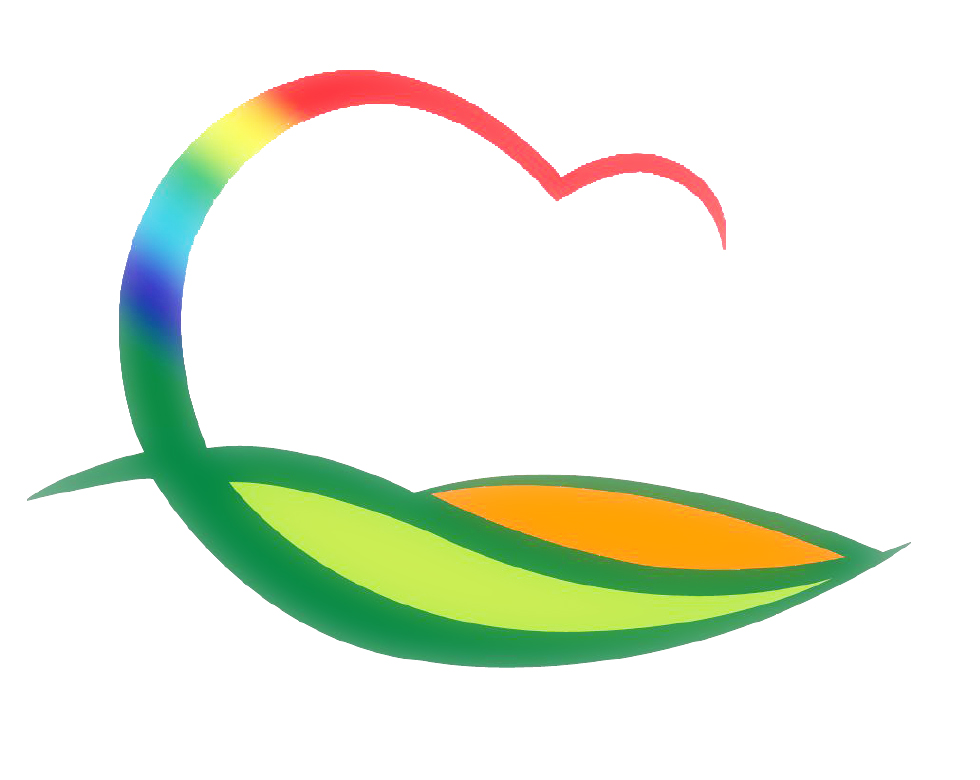 가족행복과
[Speaker Notes: 먼저, 지금의 옥천입니다.]
4-1. 성평등 조직문화 조성 실천결의대회
9. 6.(월) 08:20 / 28명 (관단과소장) /상황실
4-2. 저소득층아동 디딤씨앗통장 후원금 전달식
9. 6.(월) 11:00 /  군수님실 / 정금식외 1인
10명 대상 / 총 10백만원(월 3만원*3년간 지원) 
    ※ 군수님 하실 일 : 기념촬영
4-3. 영동군민장학금 기탁식
9. 8.(수) 11:00 / 군수님실 / ㈜천지건업, ㈜하농 600만원
     ※ 군수님 하실 일 : 기념촬영
4-4. 추석성수식품 지도점검
9. 6.(월)  / 점검반 : 담당자외 3명 
8개소(식품제조가공2, 즉석판매제조가공4, 유통판매1, 건강기능식품1)